Det humanistiska perspektivet
”Helheten är mer än summan av delarna”
Vad är det?
”Humanism” kommer ifrån det latinska ordet ”humanus”, mänsklig
Det mänskliga perspektivet
Fokus på människan och hennes behov och möjligheter 
Psykisk störning om viktiga behov inte uppfylles
Fria val, medvetna motiv, inget Freuds ”Detet”
Uppkom 1960, mänskligheten i vetenskapen
Förklaringsmodeller
Maslows behovstrappa
Jungs analytiska psykologi
Rogers teori (självet, villkorlig kärlek, klientcentrerad terapi)
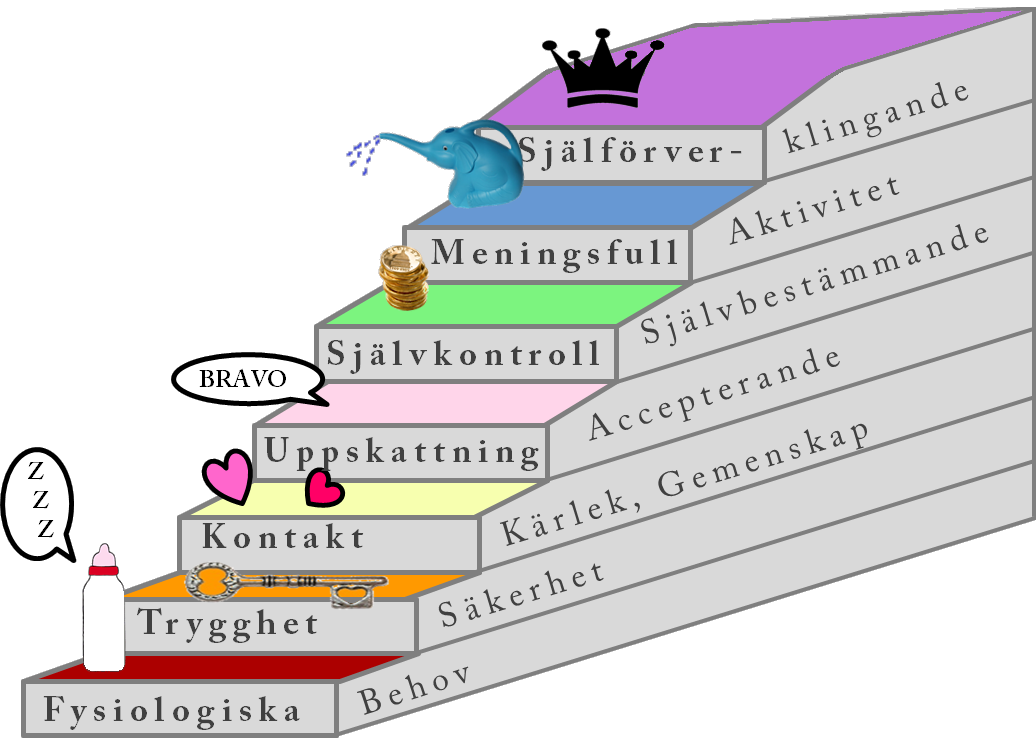 Maslows Behovstrappa
Jungs analystiska psykologi
Tankar och känslor, förnimmelse och intuition
Arbetade med Freud, kan därför påminna om överjaget och detet

Personan och skuggan

”Helheten är mer än summan av delarna”
Carl Rogers, självet, villkorlig kärlek och klientcentrerad terapi
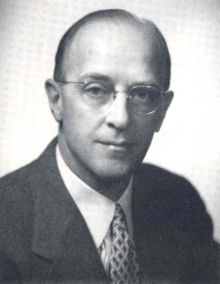 Barn- och ungdomspsykiatrin
Subjektiva upplevelser 
Medfödda strävan efter positiva upplevelser

Inre konflikt om ens värderingar inte samtycker samhällets
”Jag”
Realsjälvet – egenskaper, känslor, tankar

Information och erfarenhet inte överensstämmer med självbild, sker förnekelse och förvrängning

Idealsjälvet – drömbild av hur vi vill vara

Överensstämmer realsjälvet med idealsjälvet, blir man tillfredsställd, stämmer det inte blir man missnöjd
Barn får villkorslös kärlek och accepteras som den är

Idealsjälvet och realsjälvet bli kongruent

Stämmer de inte överens blir det inkongruens

Glapp, intvingat beteende

Fullt fungerande person=kongruent självbild
Klientcentrerad terapi

Individidens upplevelser i centrum

Sjuk eller inte, inte väsentligt

Fokus på problem och svårigheter

Klienten själv kan lösa sina problem
Tar fram alla sidor av personlighet, självbild kongruent
Diskussion om Rogers
Idealsjälvet och realsjälvet


Villkorslös kärlek


Klientcentrerad terapi
Maslows Trappa – Sagan om Ringen
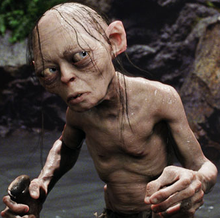 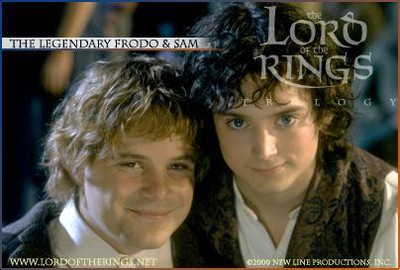 Hanna                                                                         Rebecka
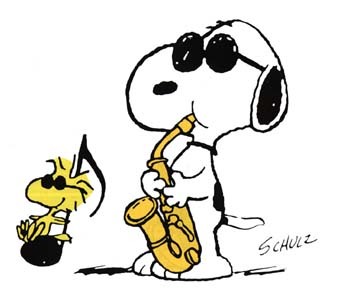 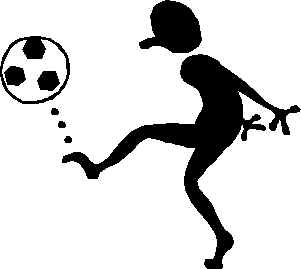 Yvonne                                                                               Kitte
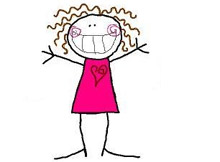 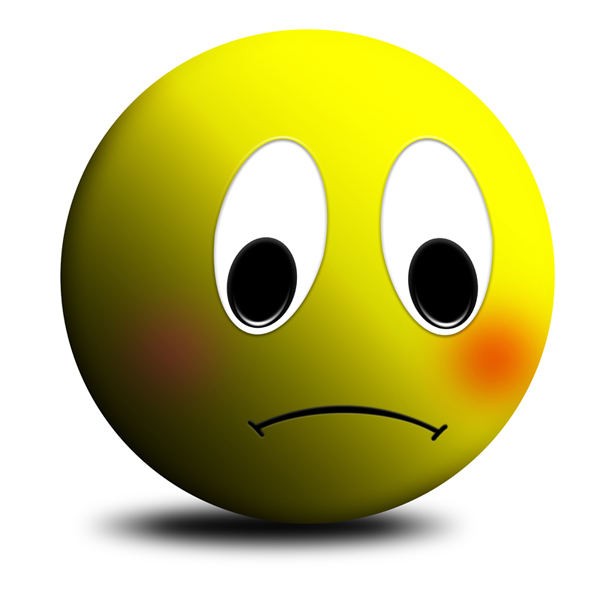 Kritik mot det humanistiska perspektivet